Amylase Copy Number and Diet, (modified HHMI activity)
Ruth Buskirk, Ph.D., University of Texas at Austin
Kristin Harvey, Ph.D., University of Texas at Austin
Rebecca Orr, Ph. D., Collin College
Starch in Human Diets
Starch, a plant polysaccharide composed of many building blocks of glucose, is a high-energy component of foods found in nature. As early humans transitioned from hunting and gathering to more agrarian lifestyles, their diets changed to include more high starch foods. Some cultures incorporated more starch into their diets than others, and those cultural differences in human populations are still present in some cultures today.
Salivary Amylase
The gene that encodes salivary amylase (AMY1) is somewhat unique, as most humans have more than one diploid copy of the gene; in fact the number of copies ranges from 2 to 15. 
The authors of the paper from which this data was taken investigated whether there is a correlation between the number of AMY1 gene copies and the type of diet (high-starch or low-starch) of a population. A correlation would indicate that having more copies of the AMY1 gene provides a selective advantage, allowing individuals to break down starch more efficiently.
Exploring Descriptive Statistics
Sample size: The sample size (n) is calculated for each population by counting the number of individuals.

Mean: The mean (average) is calculated by summing all the data points in a data set (ΣX) and then dividing this number by the total number of data points.
Using a complete sentence, write a statement that compares the high-starch and low-starch population, indicating in which population the average number of AMY1 gene copies is higher. 
 
What question can this data help to answer?
 
State a hypothesis that accounts for the difference in AMY1 gene copy number in populations having high-starch vs. low-starch diets.
Median: When the data are ordered from the largest to the smallest, the median is the midpoint of the data. It is not distorted by extreme values, or even when the distribution is not normal. For this reason, it may be more useful for you to use the median as the main descriptive statistic for a sample of data in which some of the measurements are extremely large or extremely small.

Compare the mean and median for each population. Which value best describes the center of the data distribution (the central tendency) for each population?
Variability describes the extent to which numbers in a data set diverge from the central tendency. It is a measure of how “spread out” the data are. The standard deviation is the most widely used measure of variability. The sample standard deviation (s) is essentially the average of the deviation between each measurement in the sample and the sample mean (𝑥). The sample standard deviation estimates the standard deviation in the larger population.

Which population has more variation around the mean?
A histogram is a graph of frequency distribution. It graphs how many data points fall between a range of values. It is a very useful graph for illustrating data distribution, and allows you to visualize the distribution of the data for high-starch vs. low-starch populations.
How do the centers of each population compare with each other?
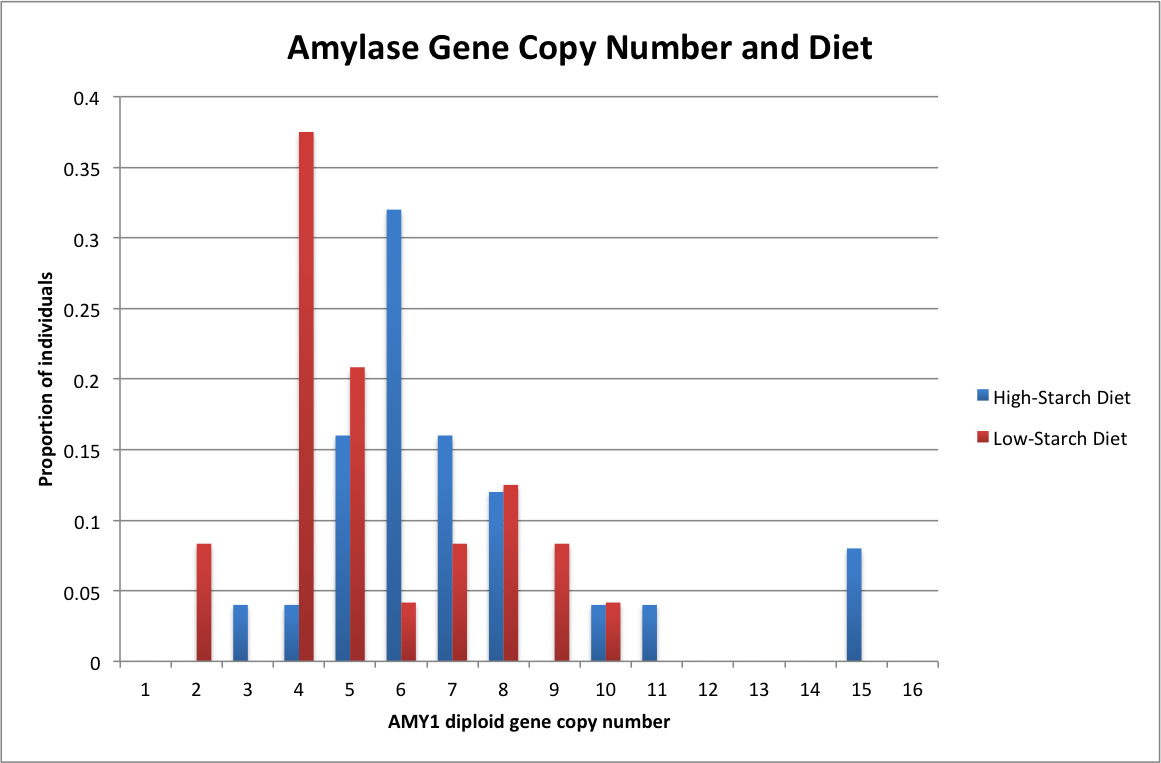 How does the distribution of gene frequencies compare in each population?
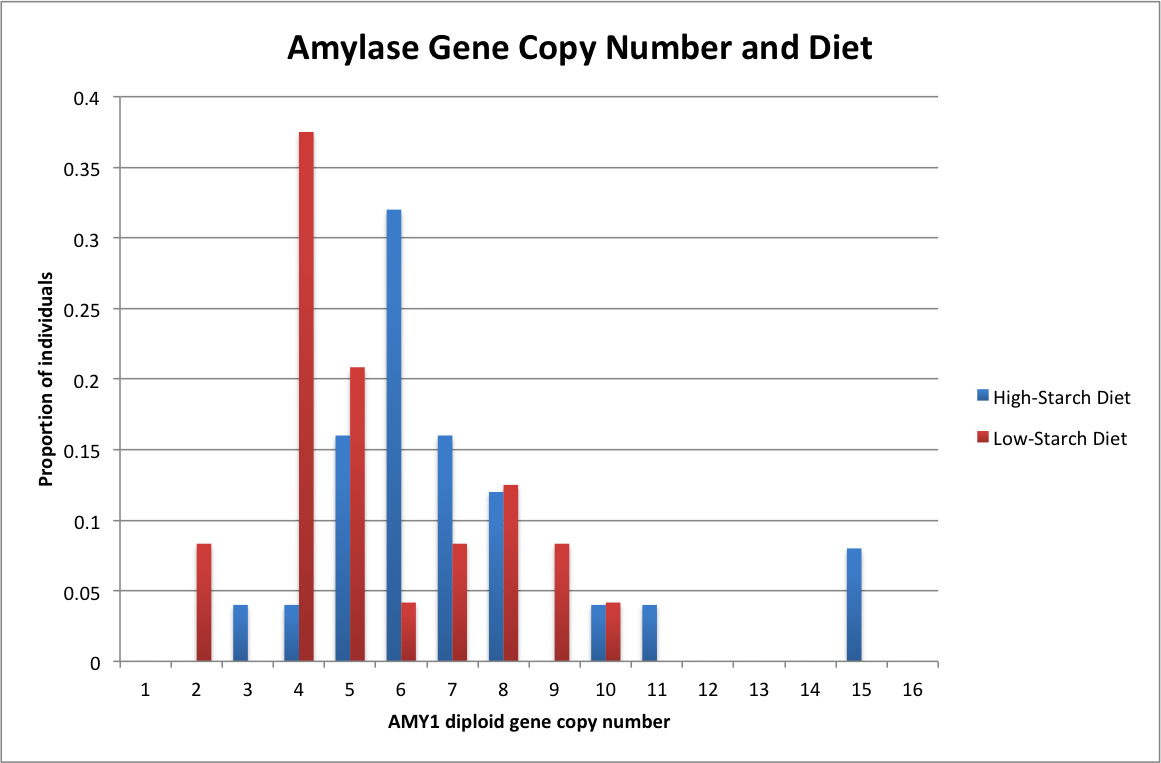 Is there a relationship between the number of AMY1 gene copies and the type of diet (high-starch or low-starch) of a population? Does your conclusion support or nullify your hypothesis?
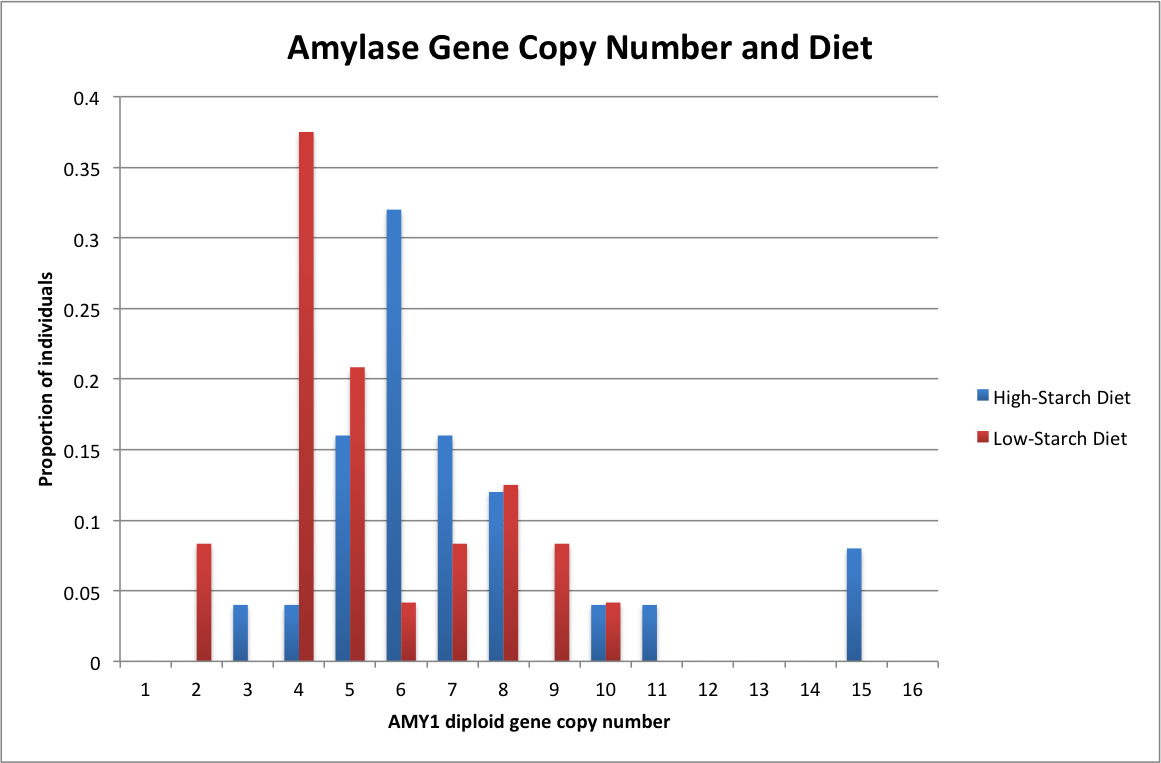 Reflection
 
State one thing you learned about using excel to calculate descriptive statistics in this exercise.
 
Write a specific statement of one way measuring mean, median, and standard deviation values can be used.
 
State one thing you learned about visualizing data using a histogram in this exercise.
 
For you, what was the most difficult thing about this exercise?